Geis Air + Sea: 
Your partner with the best complete package.
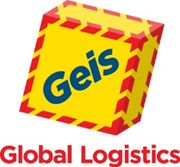 Anweisungen
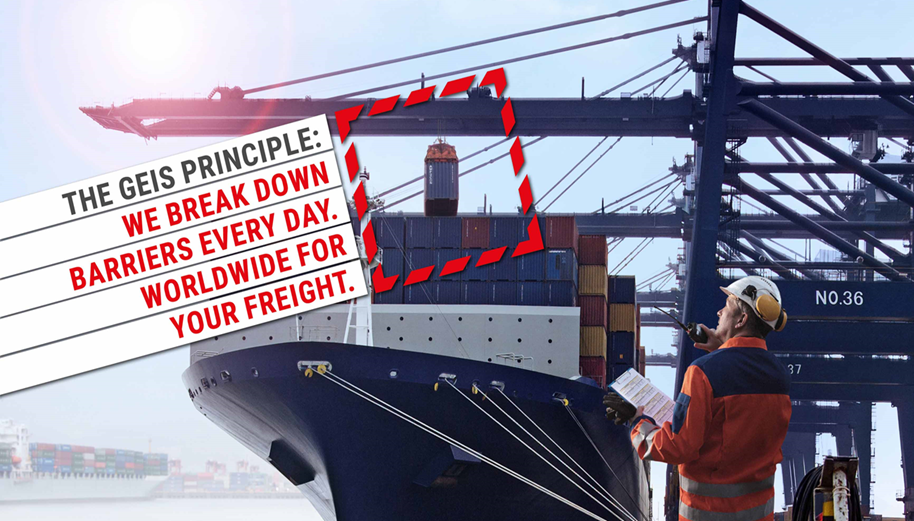 Business fields and service portfolio

IATA direct transportations
Own consolidation products
Part and full charter projects
FCL and LCL transportation
Combined transportation (Sea/Air, Air/Sea)
Railway services from and to Asia 
Tailored Aerospace and time critical transport solutions
Pre- and on-forwarding services
Worldwide tailormade project management
Key facts

320 employees for Air + Sea in Europe
23 European operative Air + Sea locations
Industry verticals: aerospace, textile, consumer goods, pharma, automotive, projects
More than 70 years experience in the logistics market, global network and dedicated partners
Certified according to ISO 9001/14001/ 27001, AEO, Reg-B and award-winning performances
Geis Air + Sea is part of the family-owned Geis Group with a solid financial base
Value proposition

75 own logistics warehouses for contract logistics and multiuser warehouses with 910,000 sqm. in Europe
Full coverage of LTL/FTL/groupage cargo in Europe with 125 own locations and hubs including 192,000 sqm. of own handling area
Top logistics provider in Germany and Central and South-Eastern Europe
Own packaging company within the Geis Group
Motivated and flexible employees due to family-orientated corporate culture
Value added services

Import/Export customs clearance (Sea/Air)
Security and x-ray checks with own staff and machines
DGR/IMO handling
Own container (de-) stuffing possibilities
Customized reports and KPI statistics
Individual EDI and XML interfaces
Track + Trace solutions
Purchase Order Management - System
Individual logistics consulting for our customers
Personal one-face to the customer principal
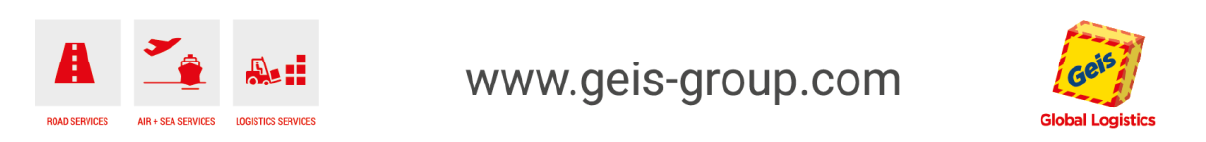